Rhett Cinquini
REGENERATIVE 
FARMING
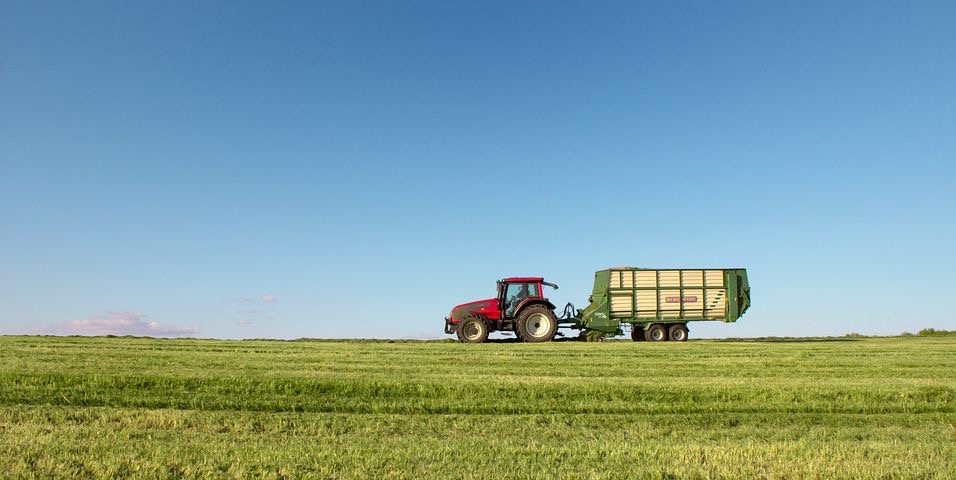 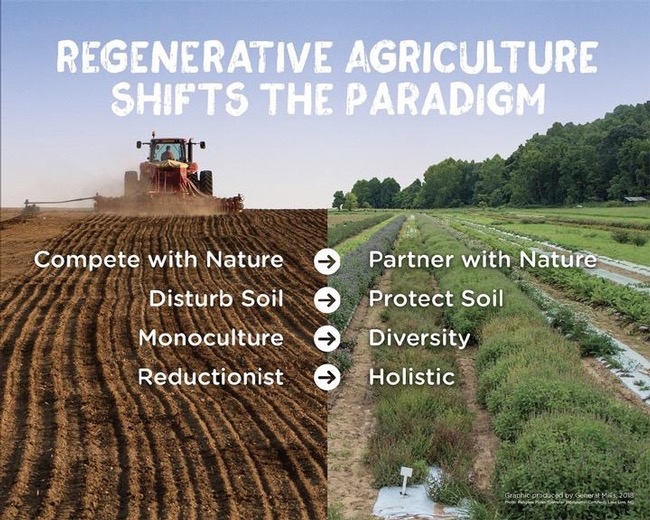 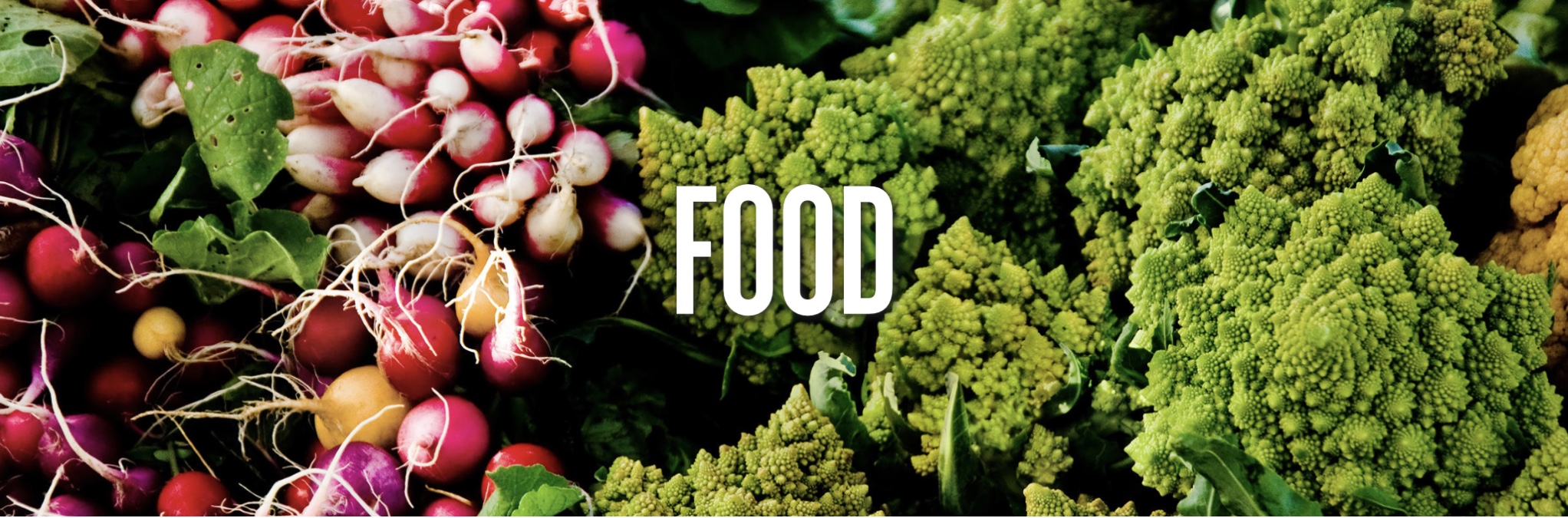 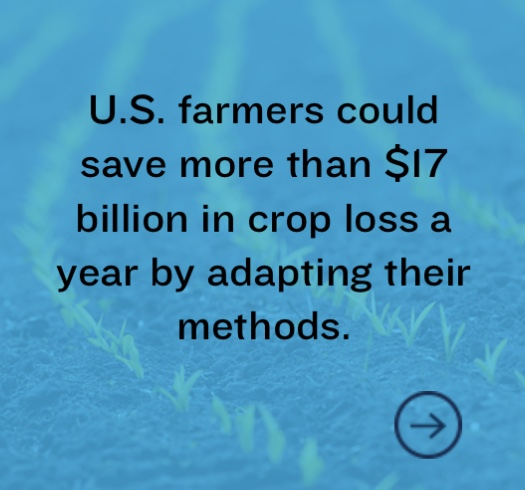 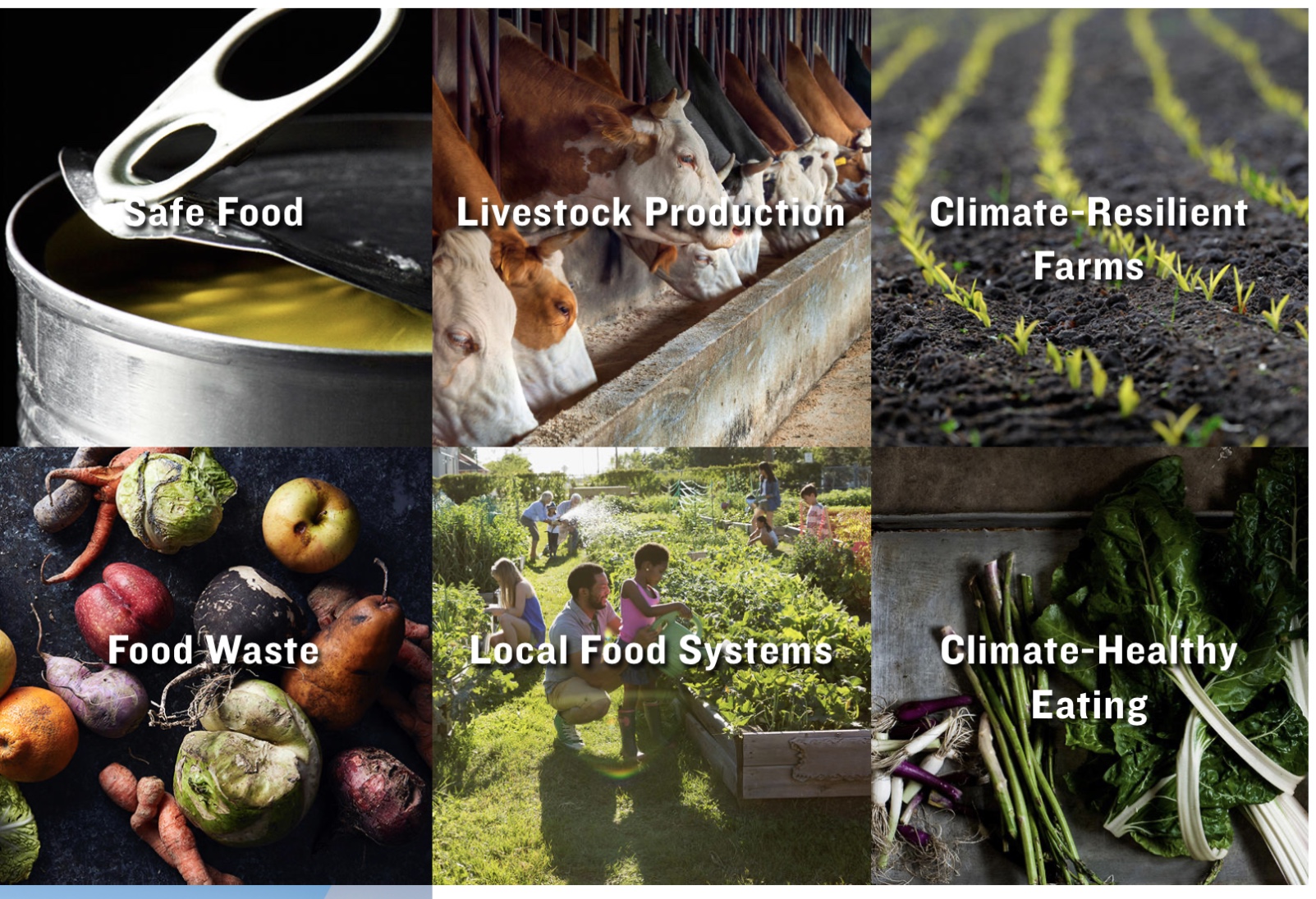 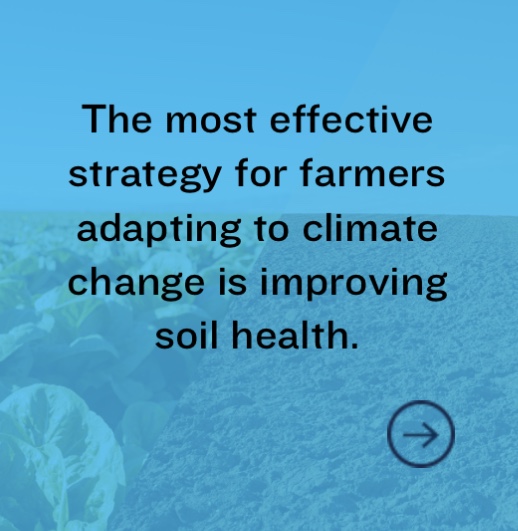 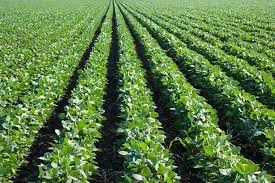 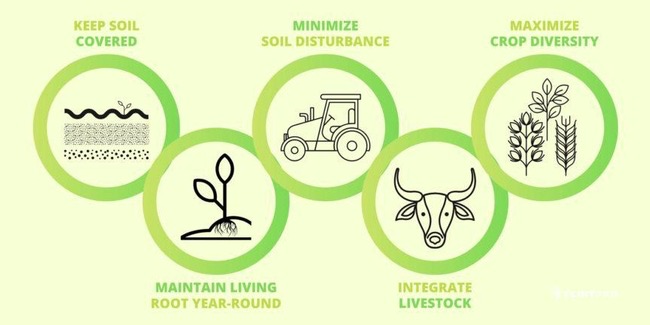 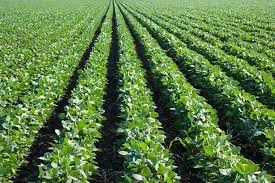 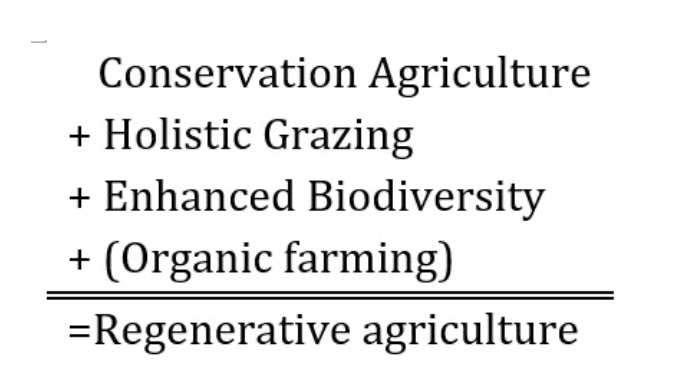 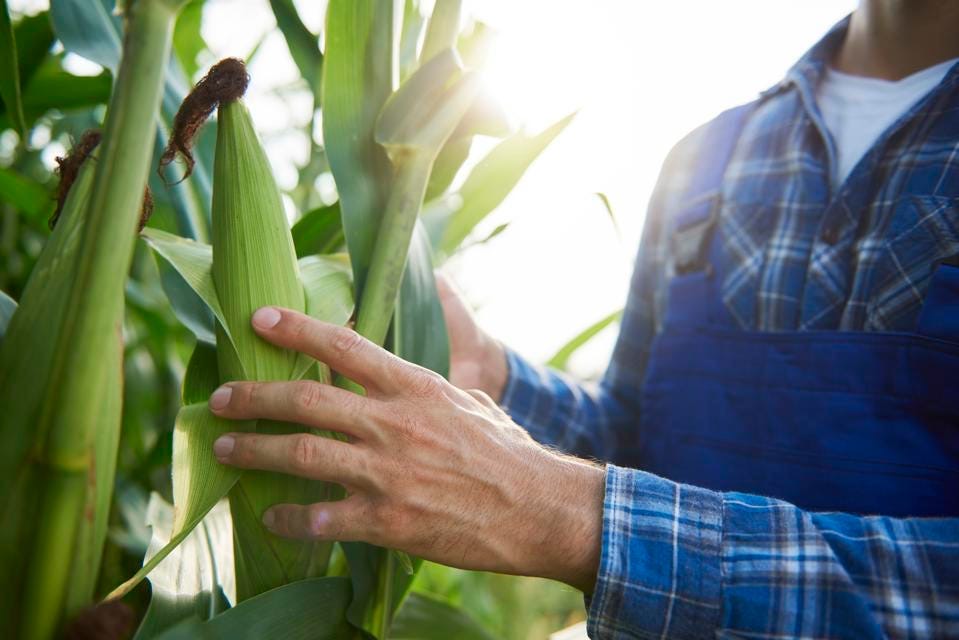 Minimize or eliminate tillage
Protect the soil
Biodiversity 
Integrate livestock
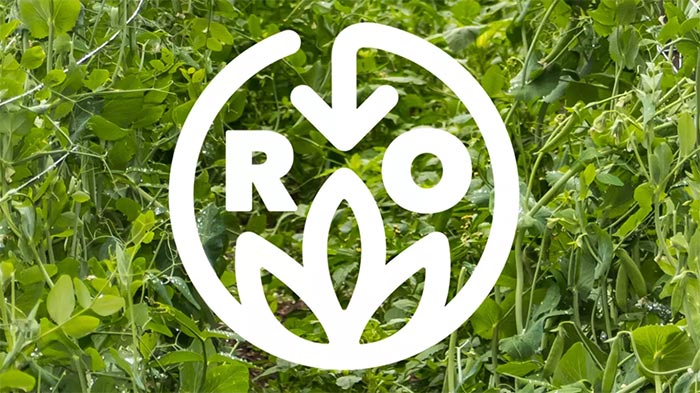 Rodale Institute Regenerative Organic Agriculture
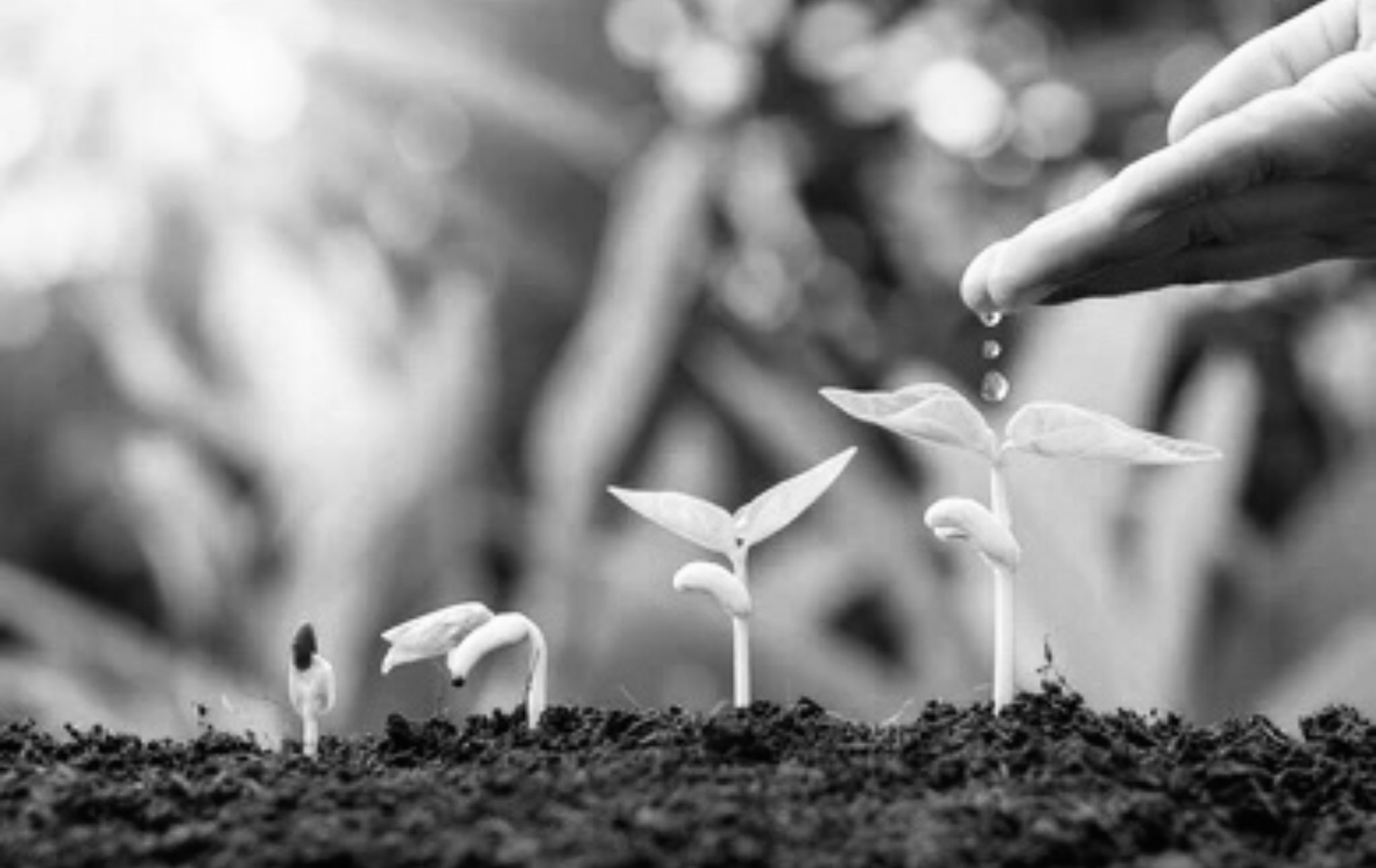 Sustainable: able to be maintained
Restoration: the regeneration of new growth
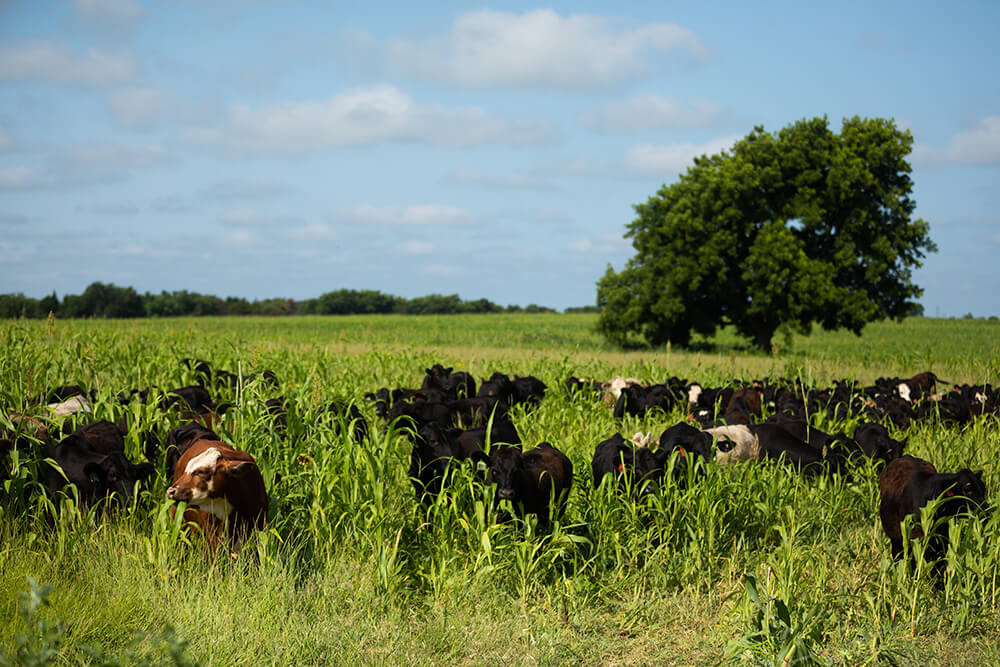 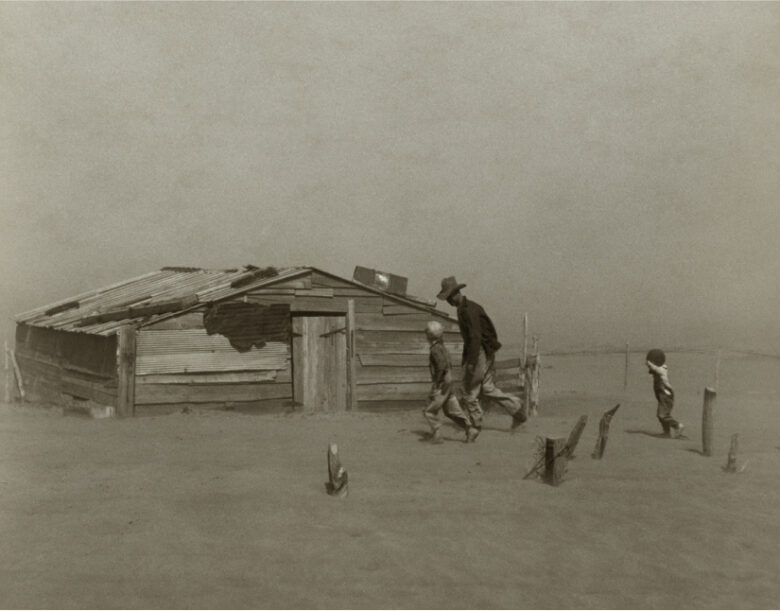 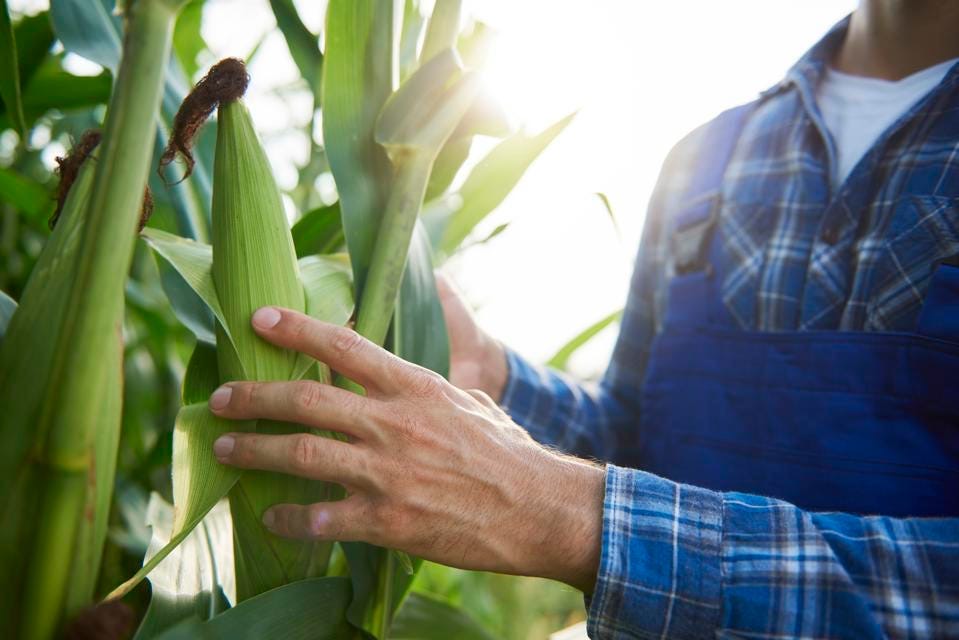 Is regenerative farming profitable?
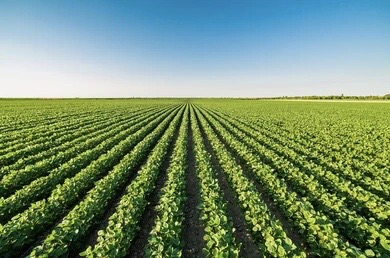 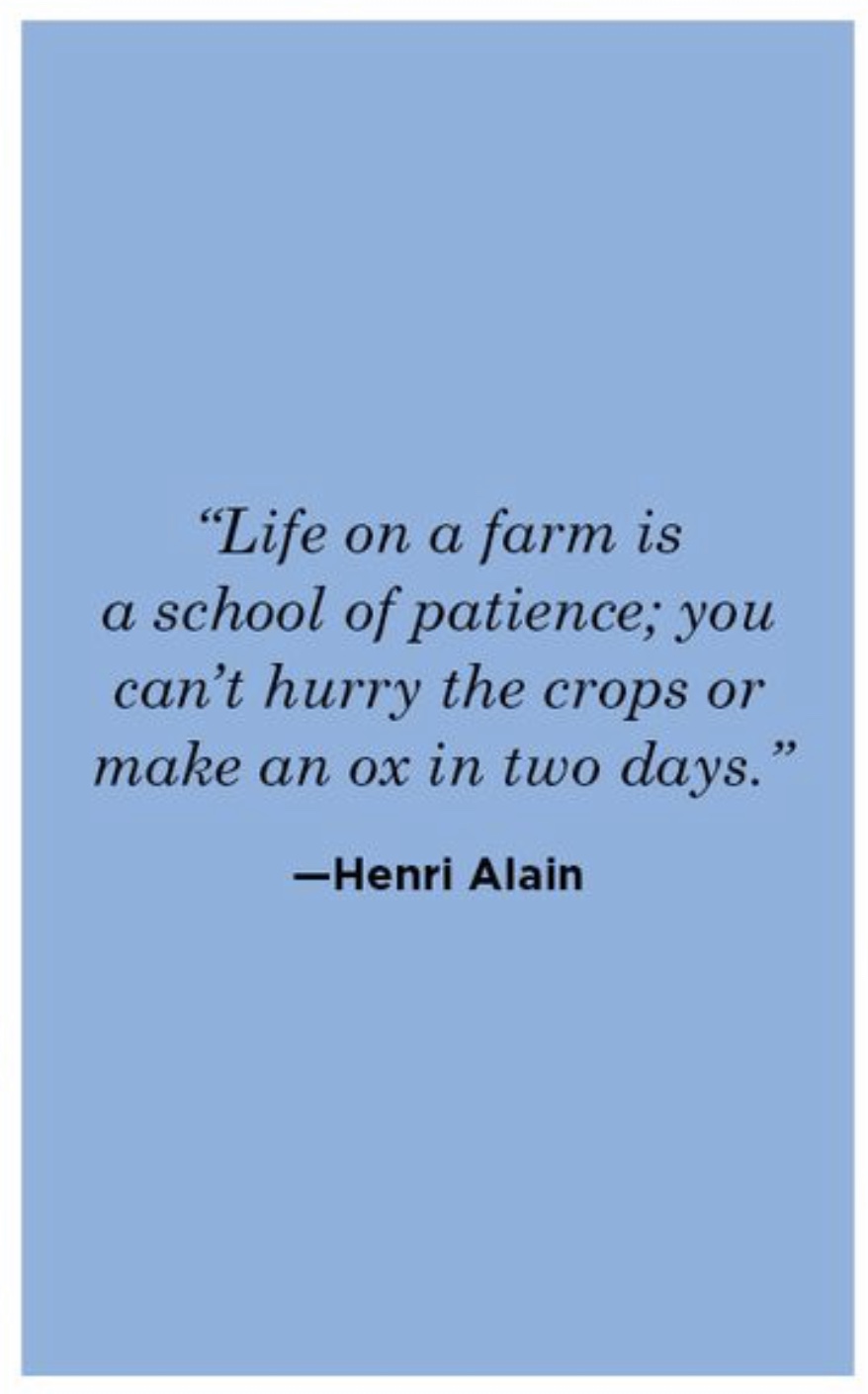 “Give a man a fish and feed him for a day .  Teach a man to fish and feed him for a lifetime.”
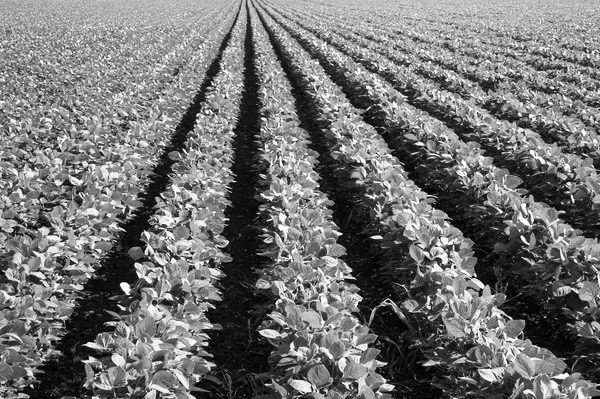 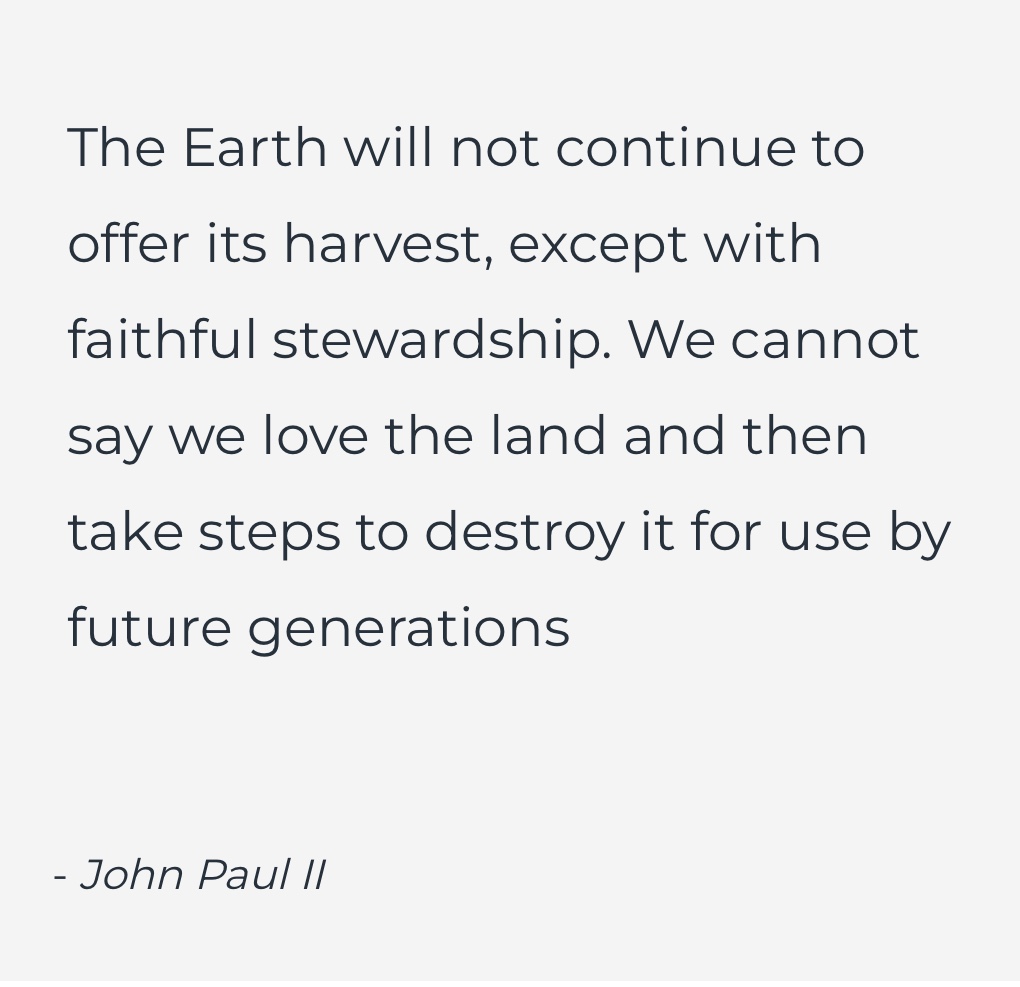 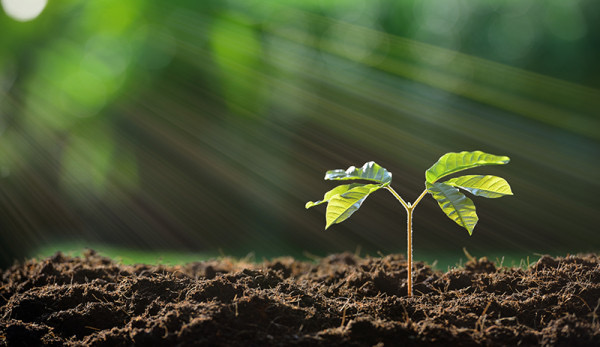 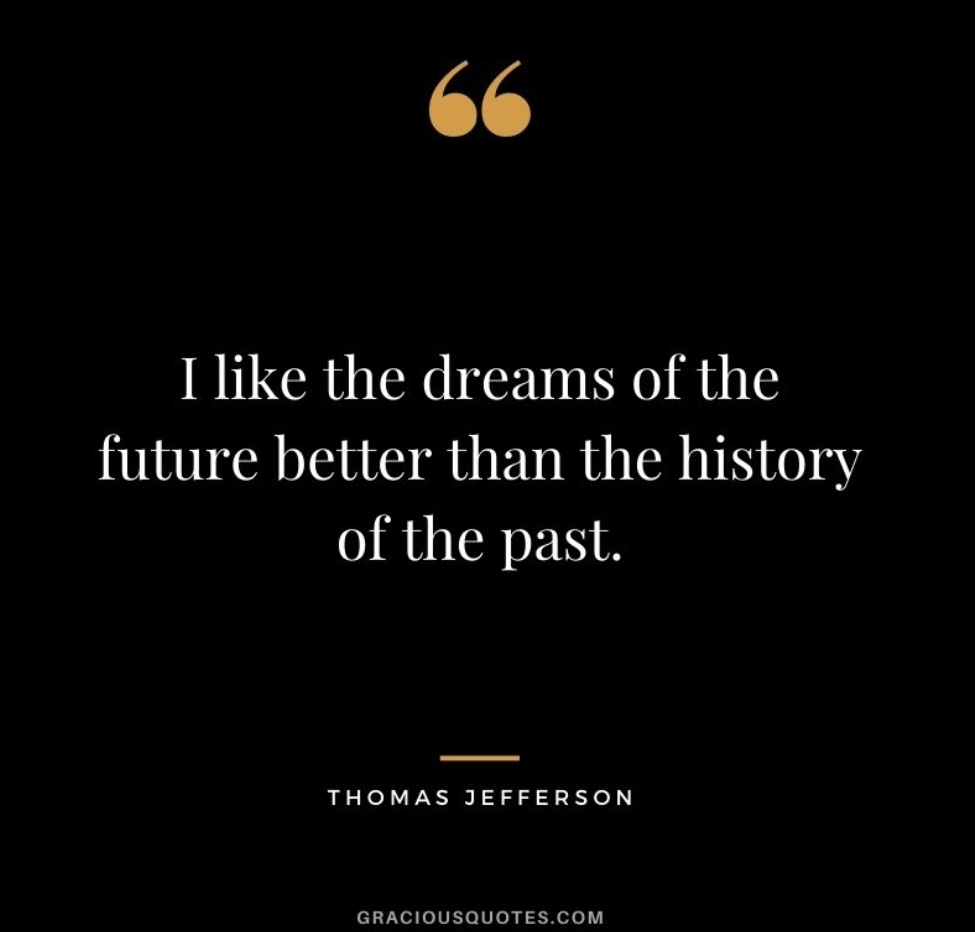 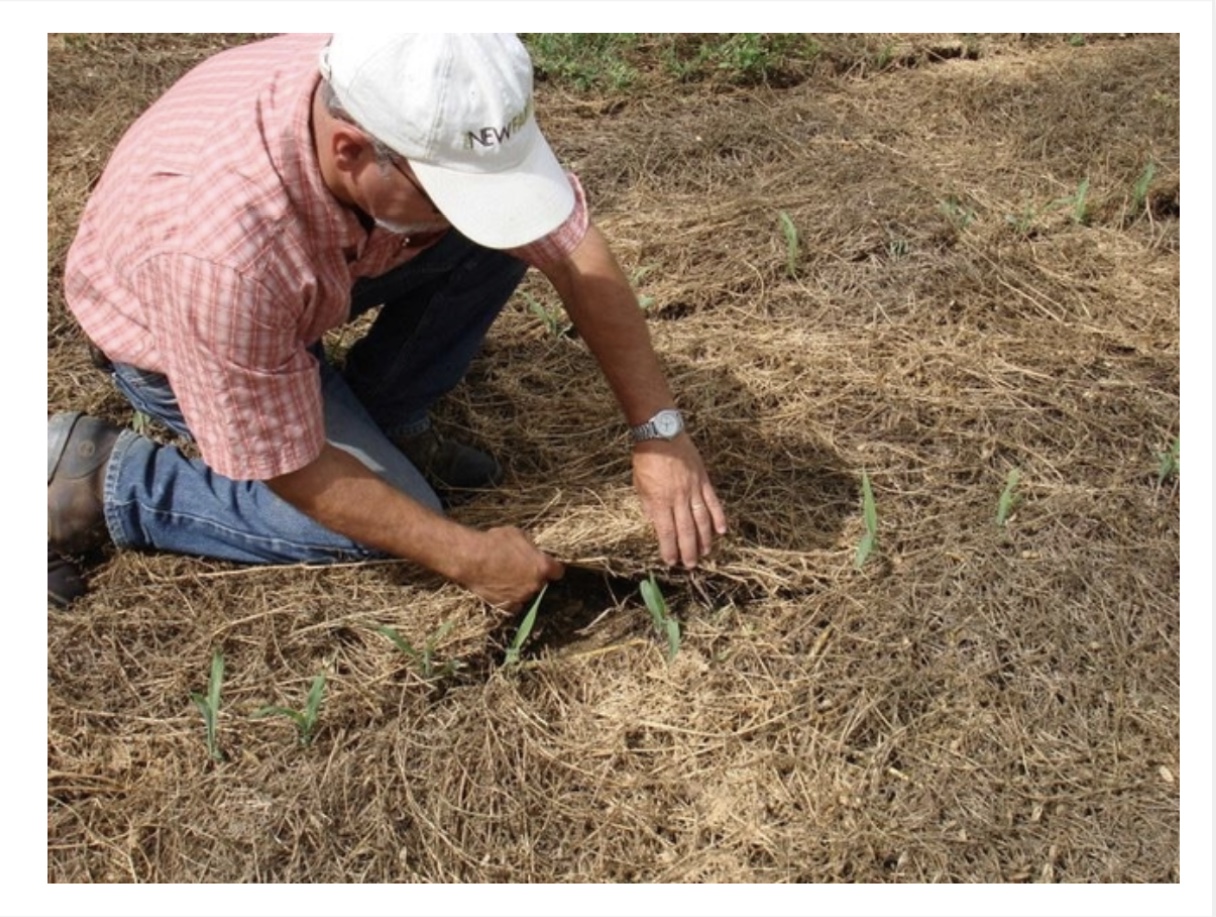 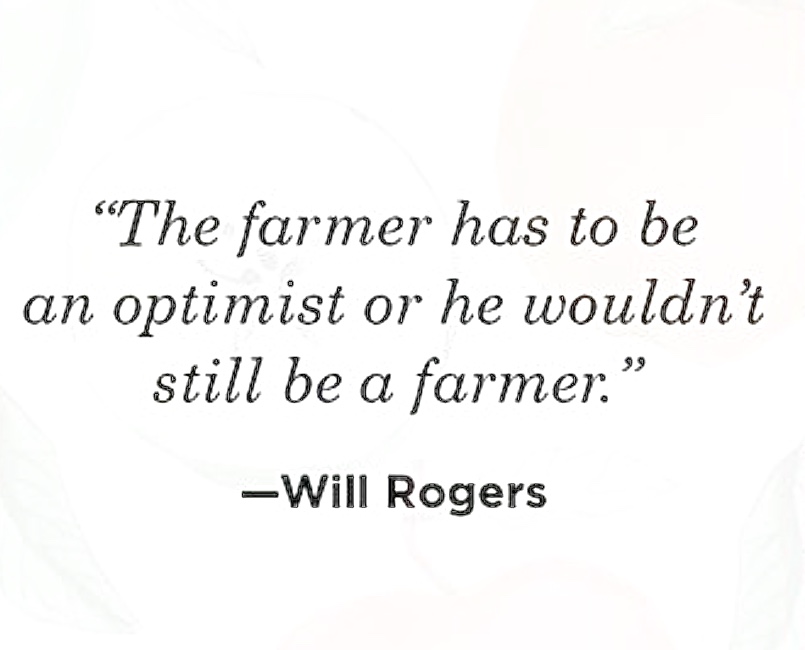 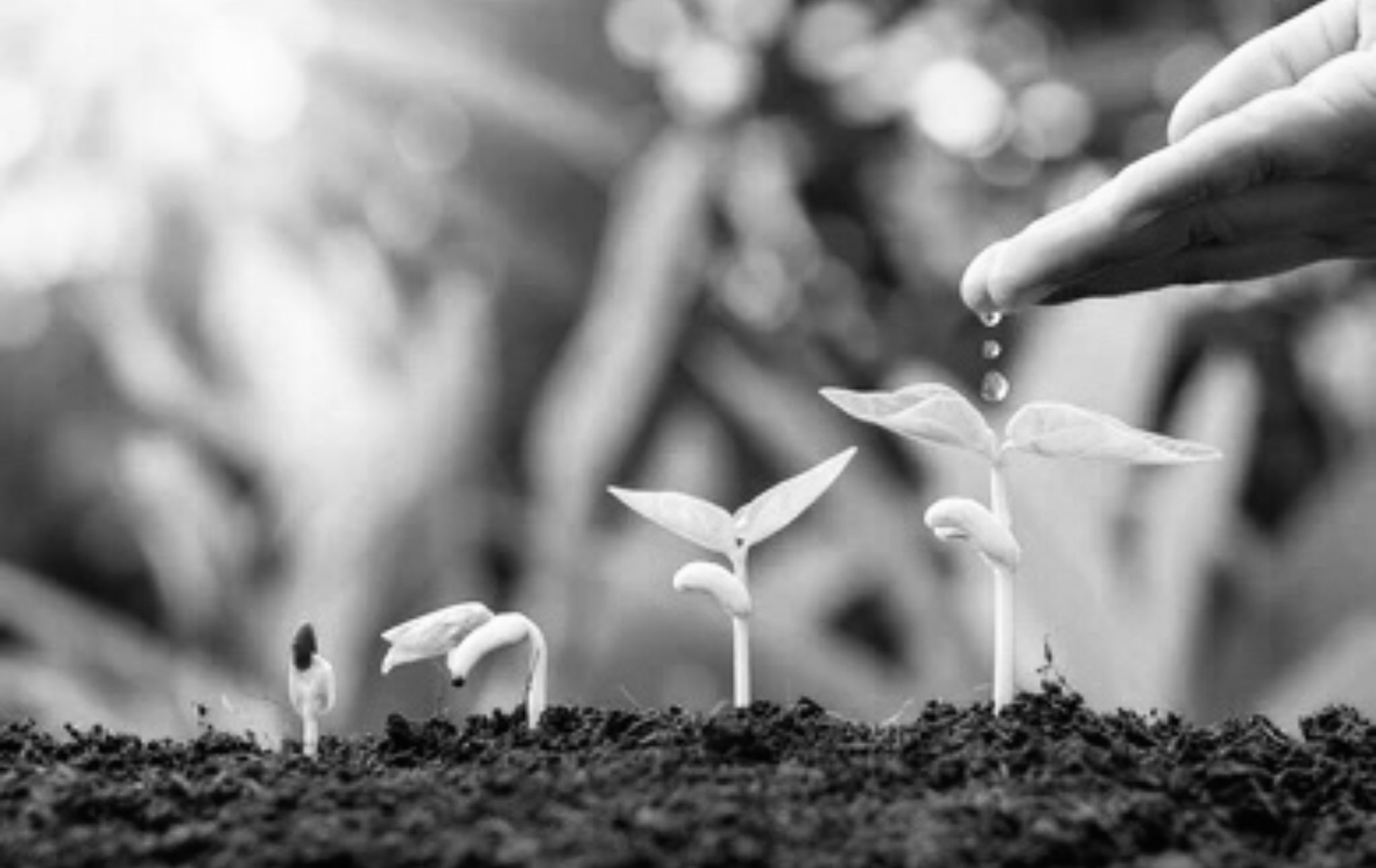 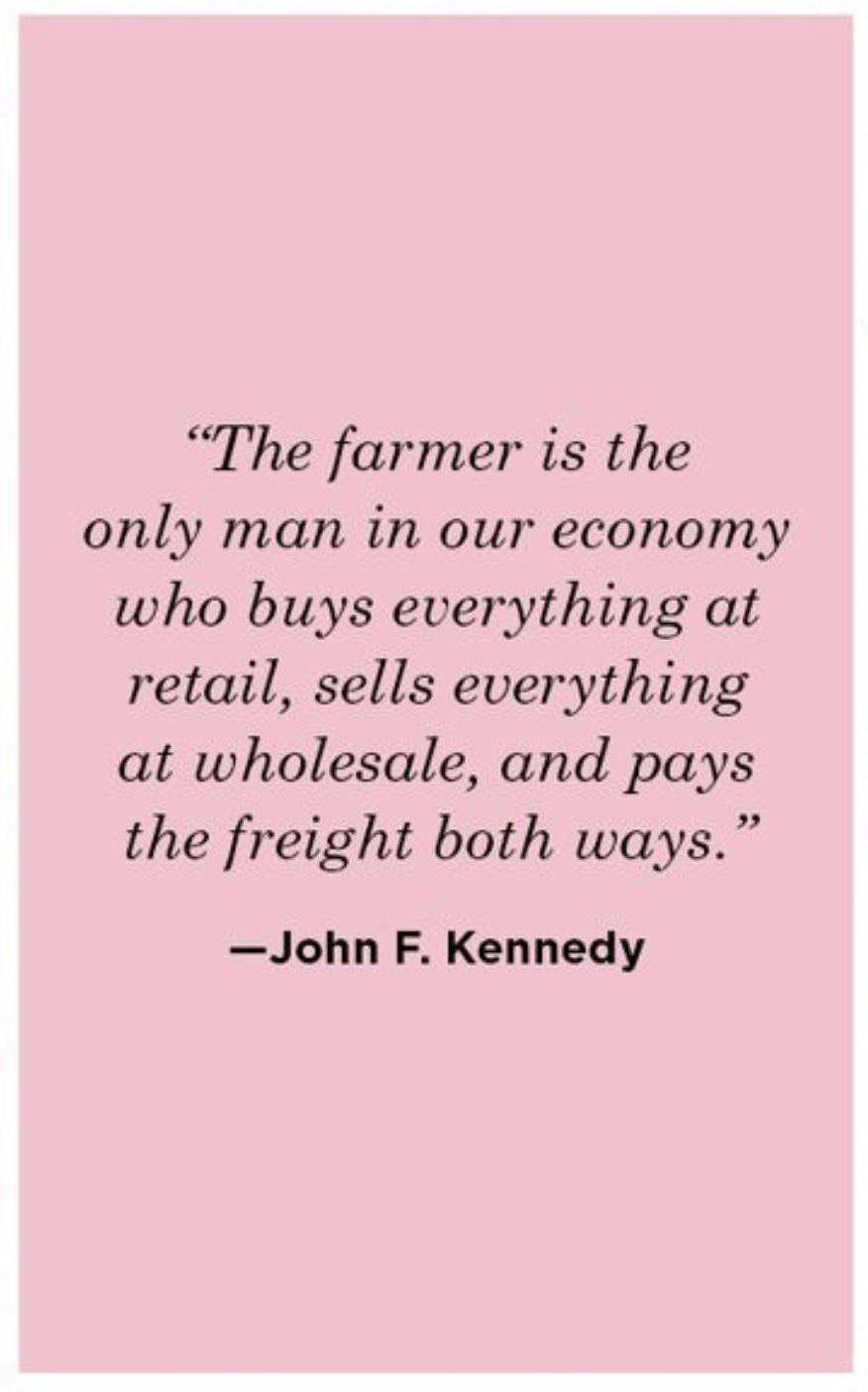 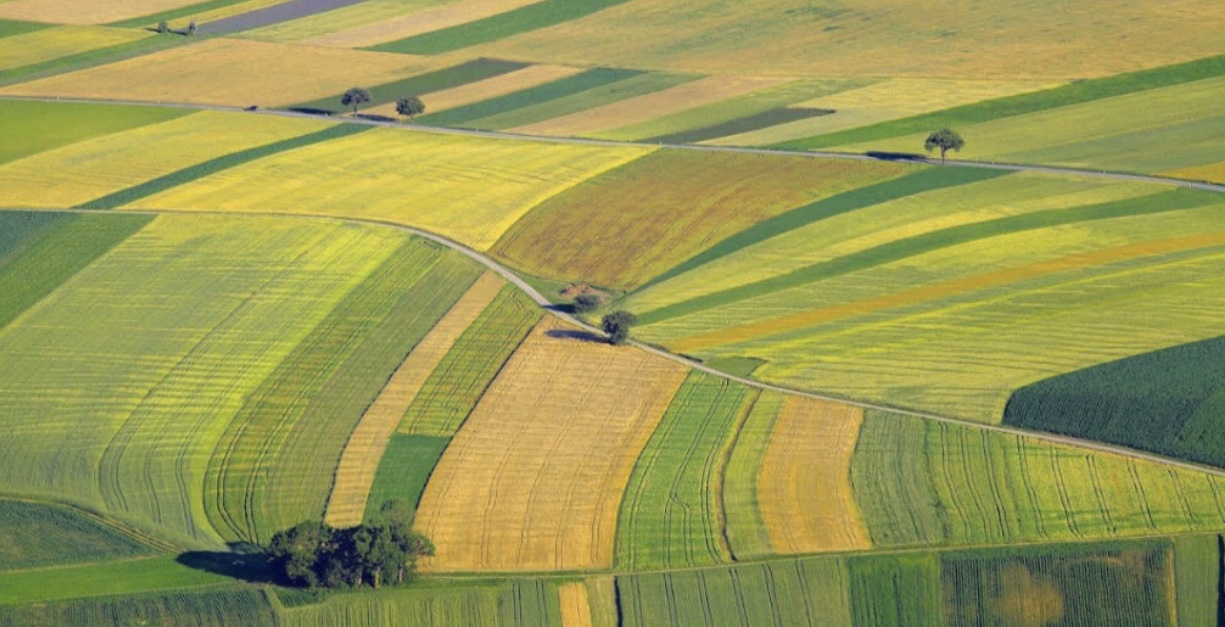 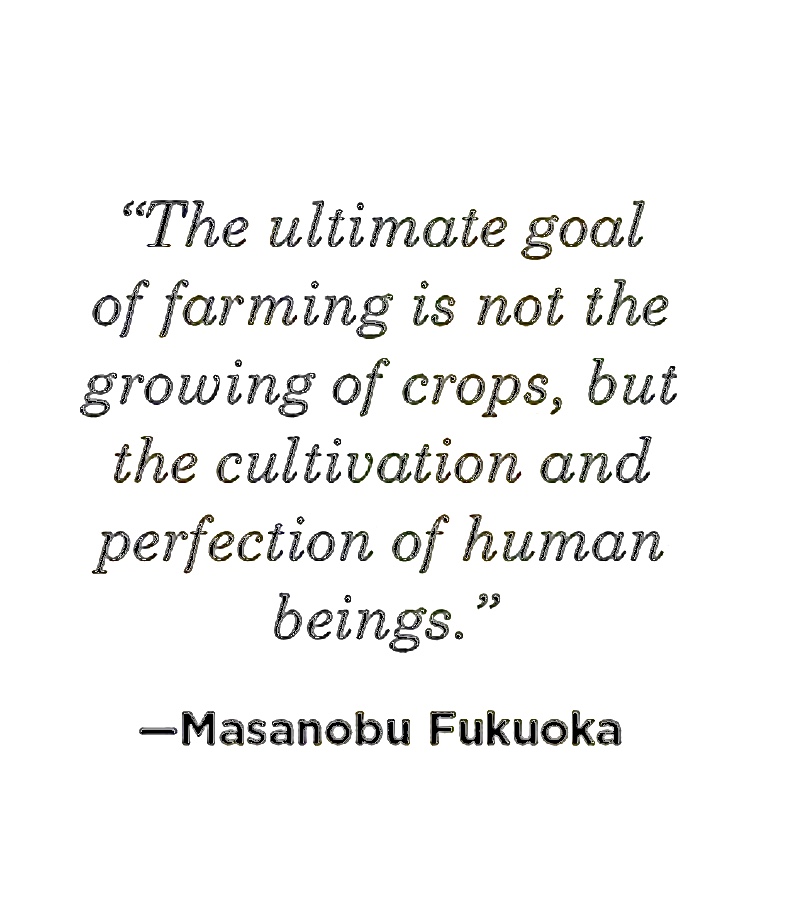 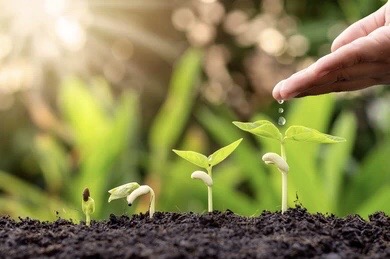 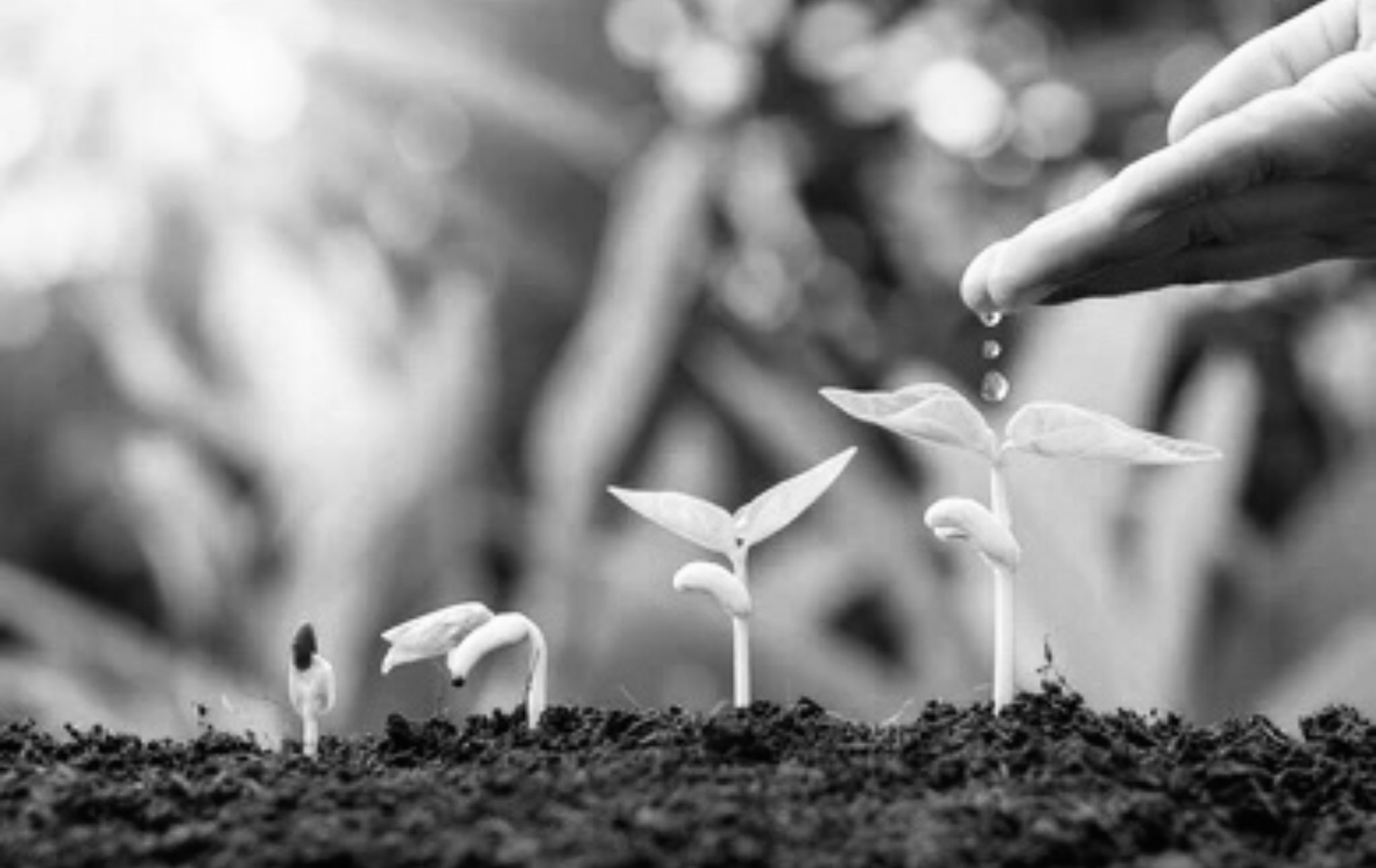 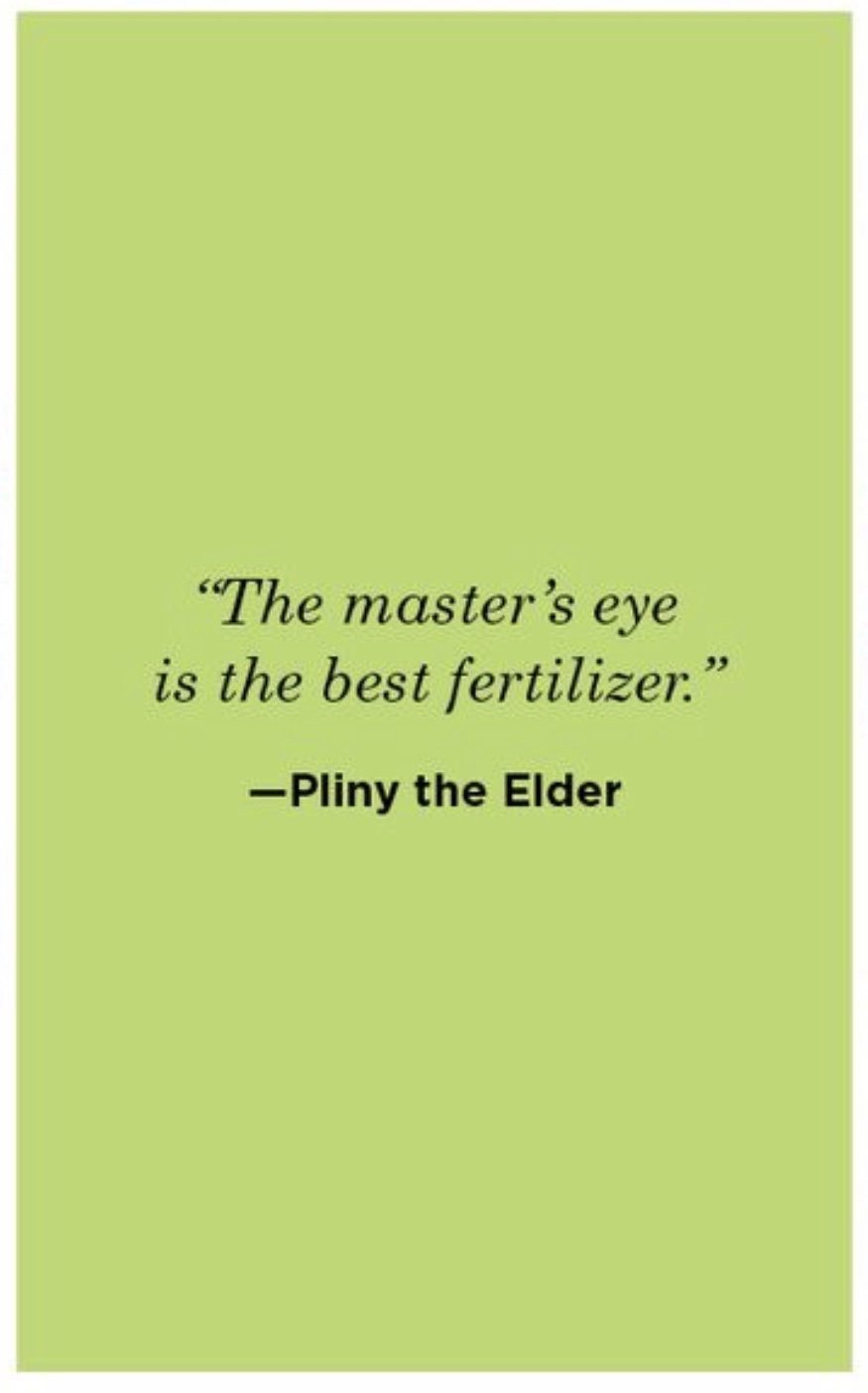 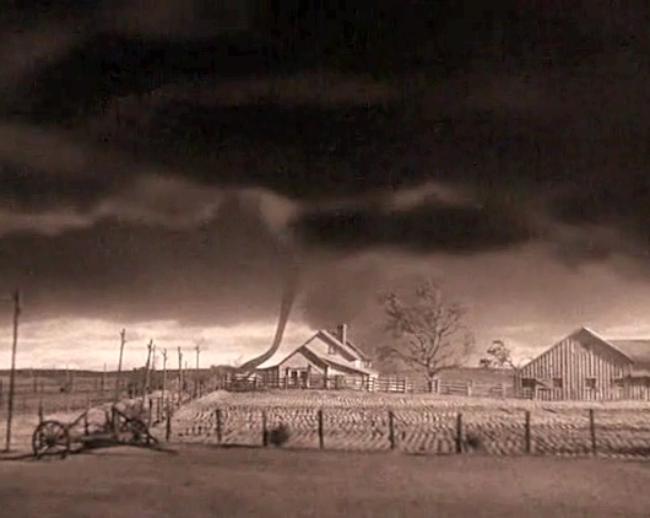 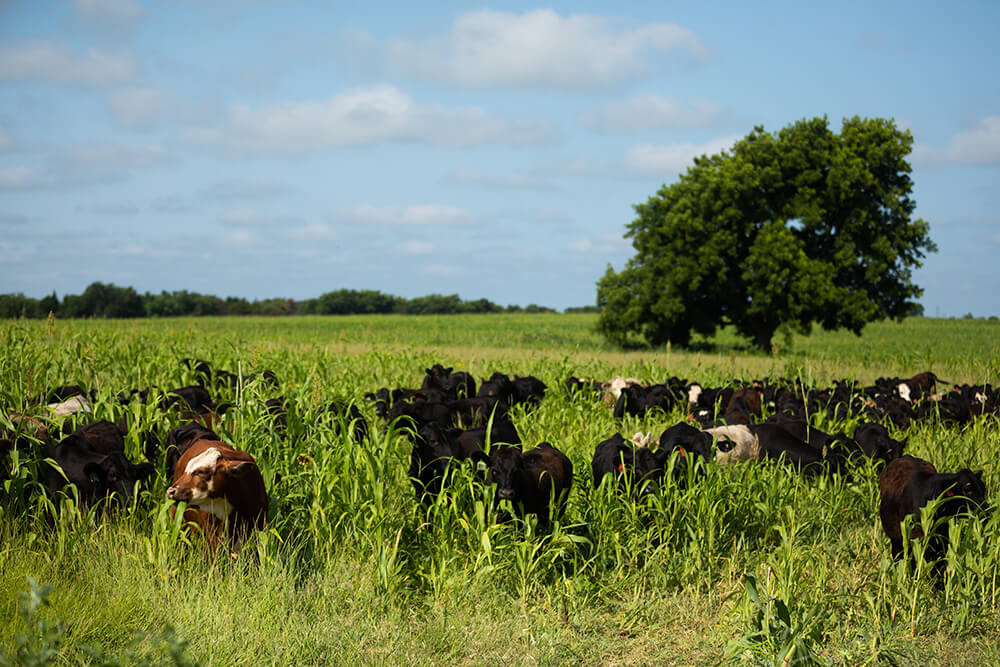 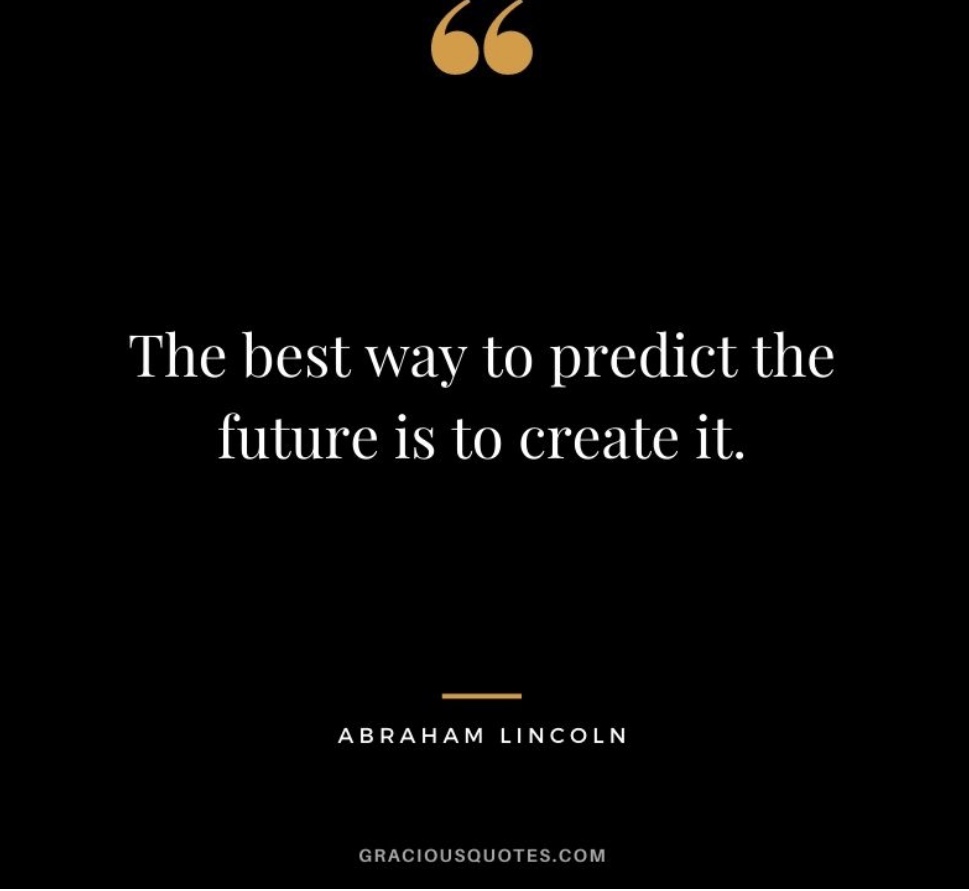 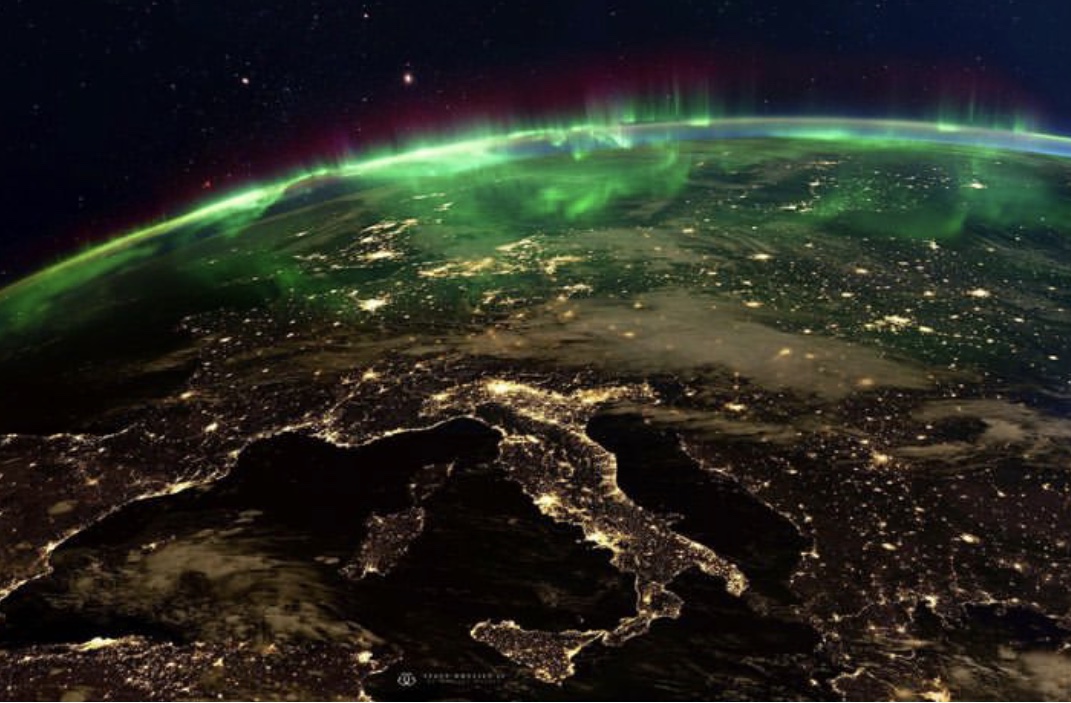 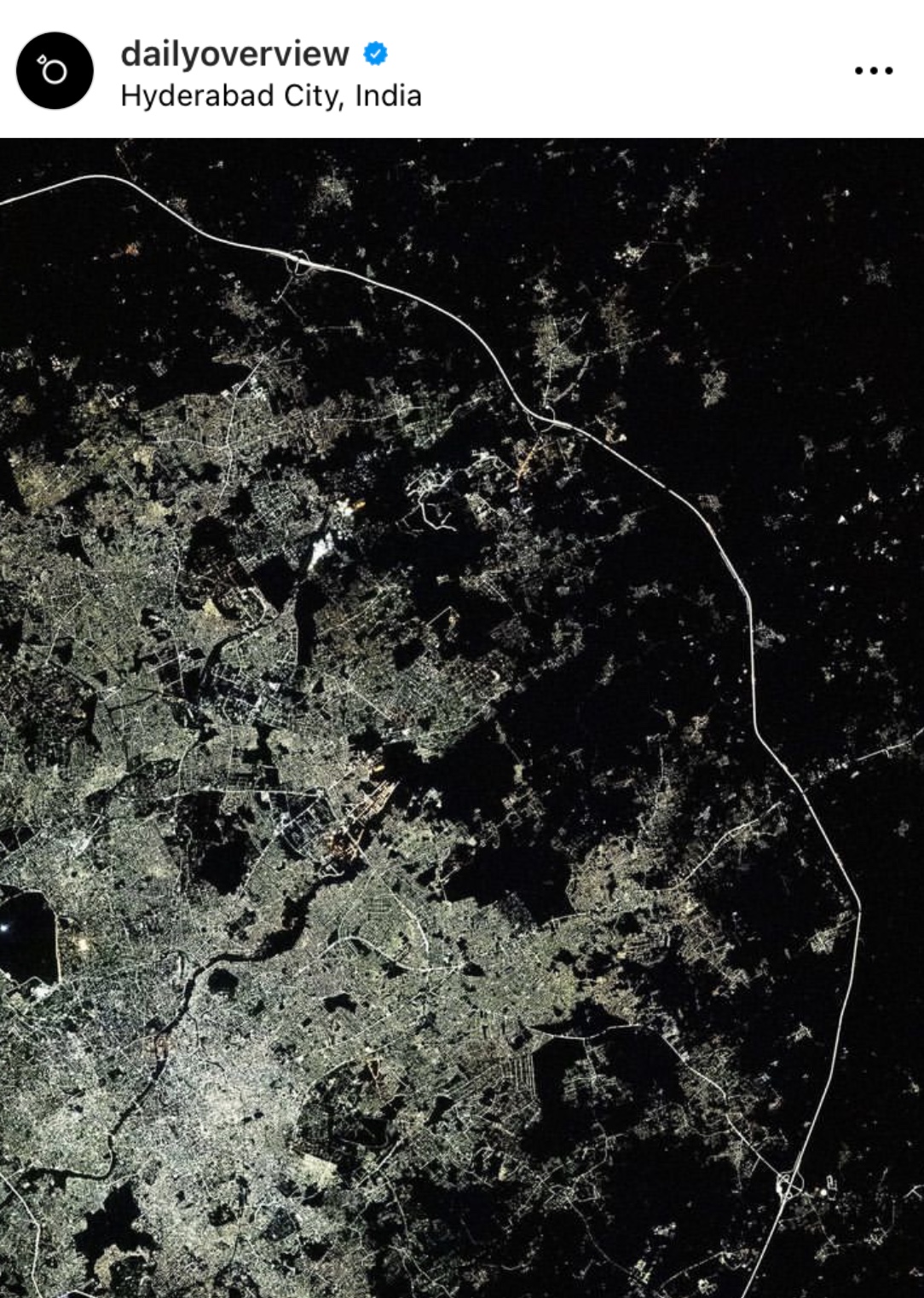 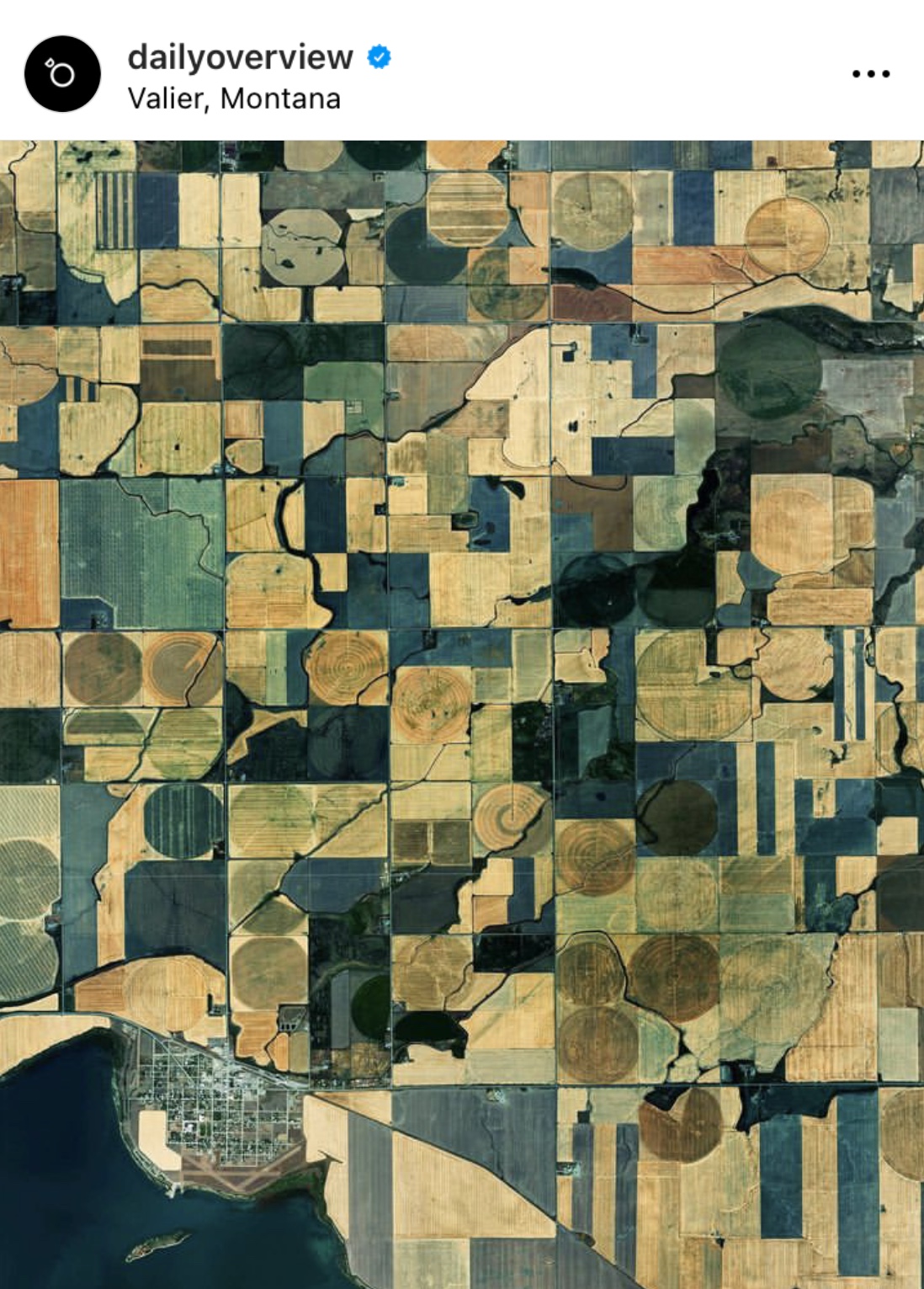